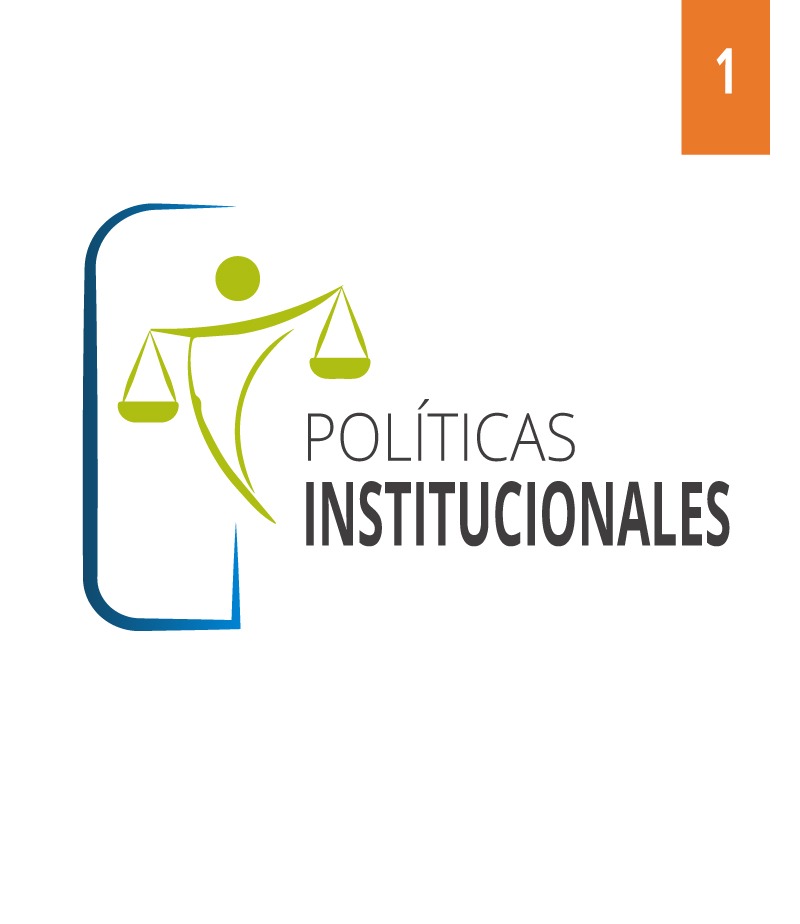 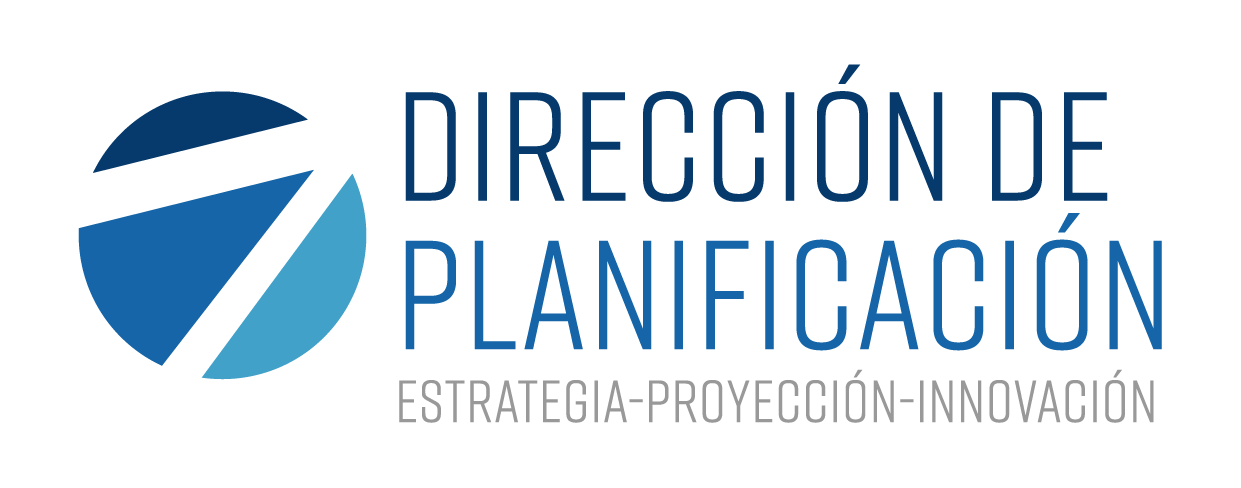 MODELO DE GESTIÓN DE LAS 
POLÍTICAS INSTITUCIONALES DEL PODER JUDICIAL
AGENDA
Antecedentes
Situación actual en el Poder Judicial
¿Qué son Políticas?
Modelo de Gestión de Políticas Institucionales
Proceso de Gestión Estratégica de Políticas Institucionales  (Alineación Estratégica)
Cómo construir un Plan de Acción.
ANTECEDENTES
Antecedentes
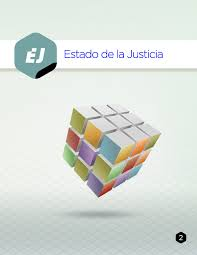 * Segundo Informe del Estado de la Justicia (2017)
4
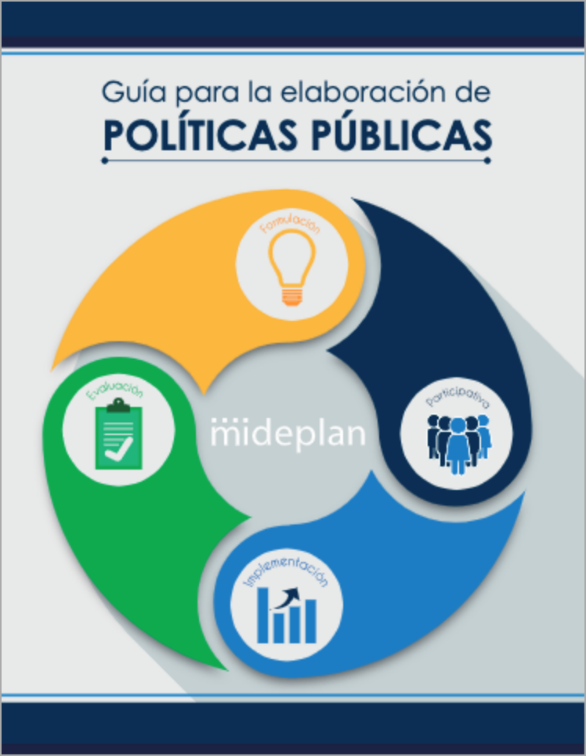 * Guía para la elaboración de políticas públicas” (MIDEPLAN, 2016).
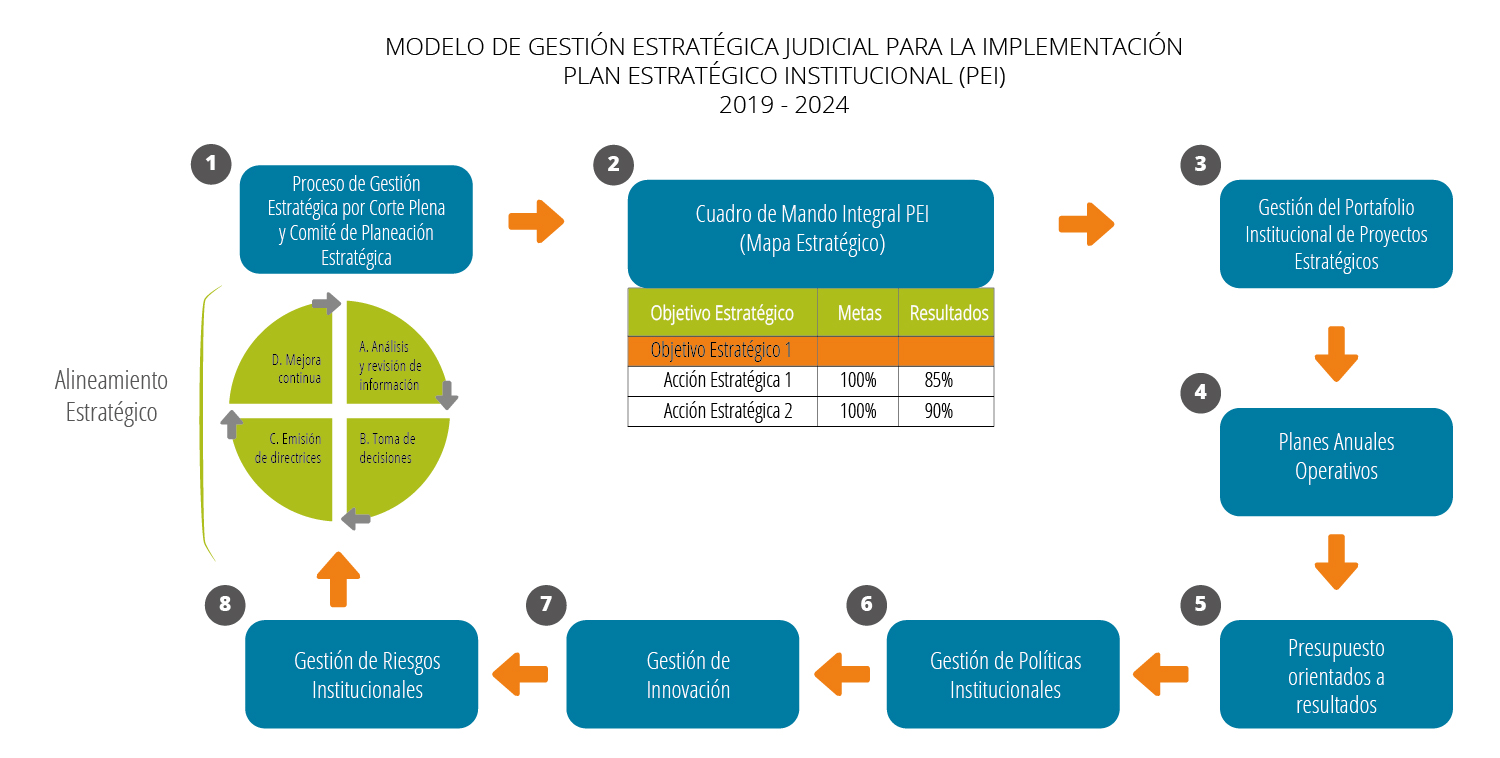 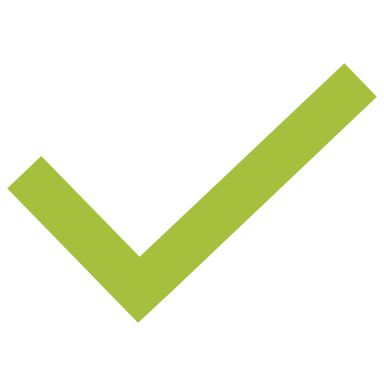 Aprobación del Plan Estratégico Institucional Poder Judicial 2019-2024 y el Modelo de Gestión Estratégica Institucional, en sesión de la Corte Plena 56-18 del 10 de diciembre de 2018, artículo XXIII.
5
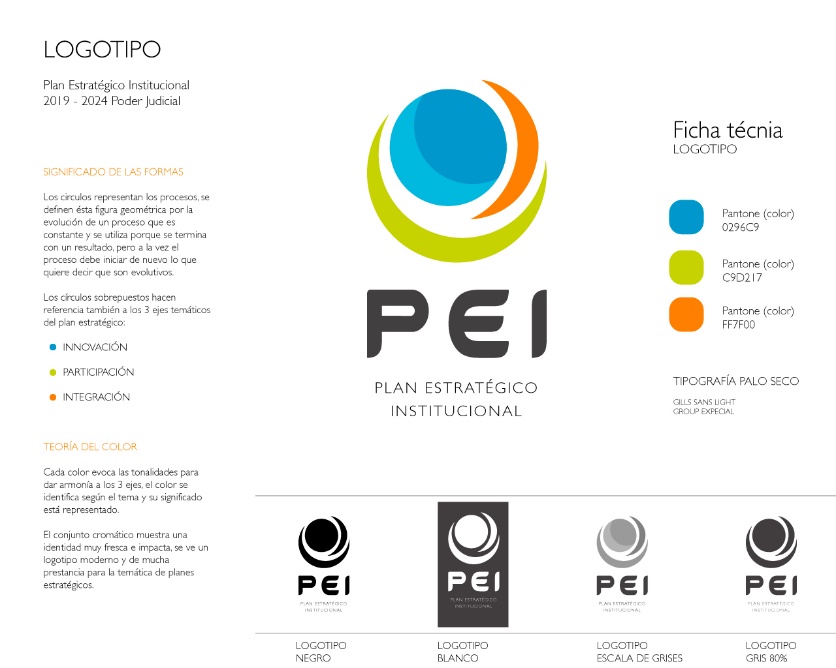 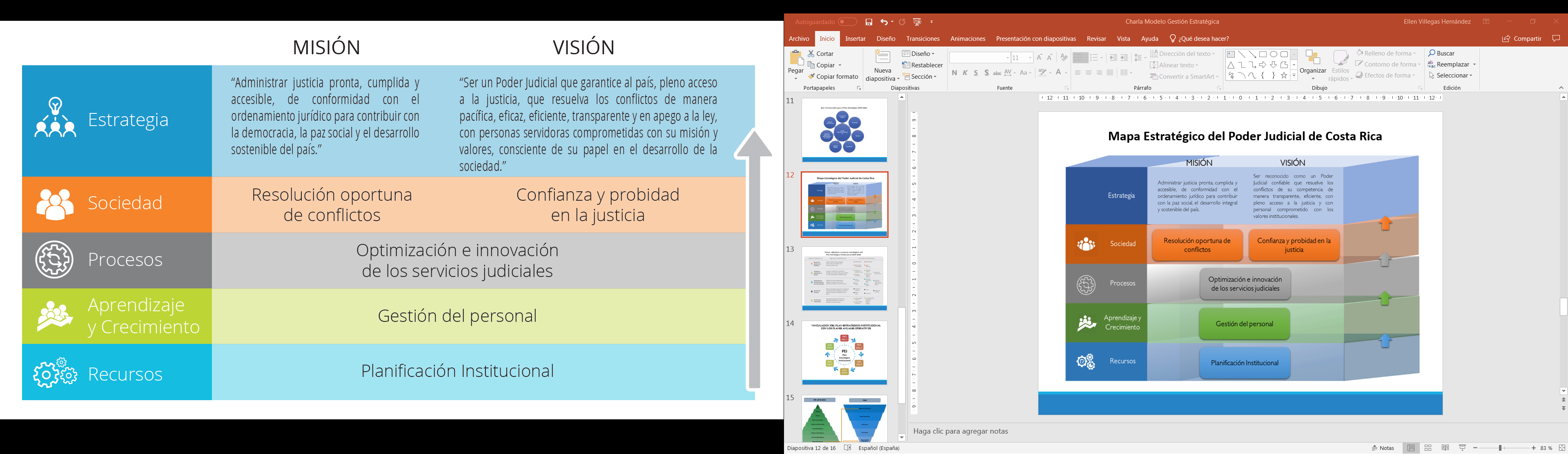 6
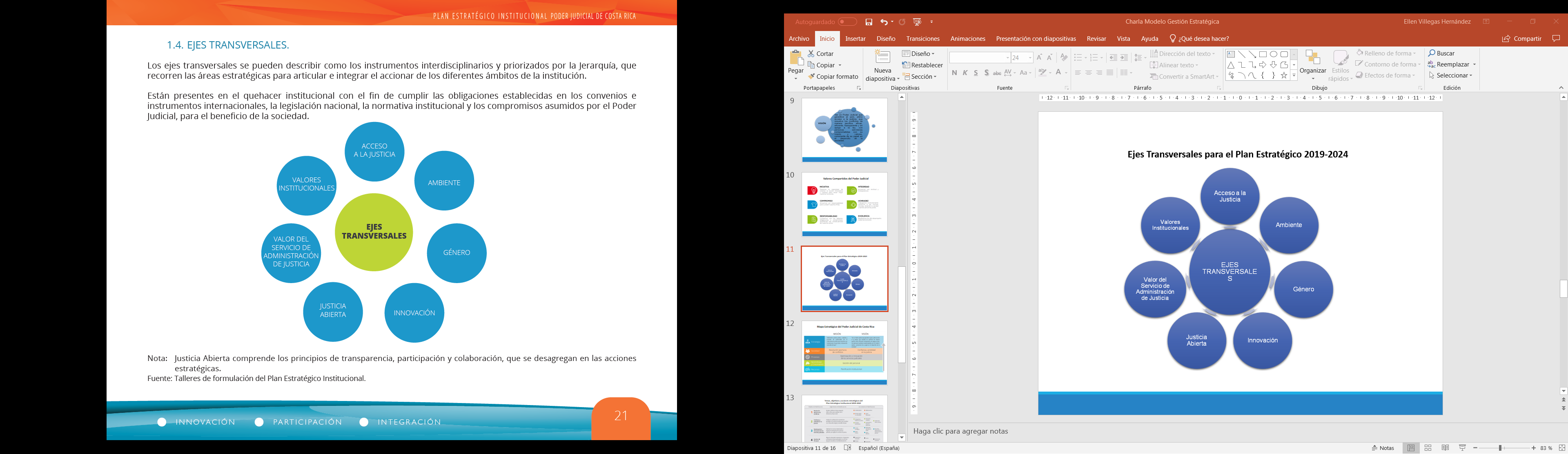 Ejes Transversales
Los ejes transversales son los aspectos priorizados por la jerarquía, para articular e integrar el accionar de los diferentes ámbitos de la Institución.
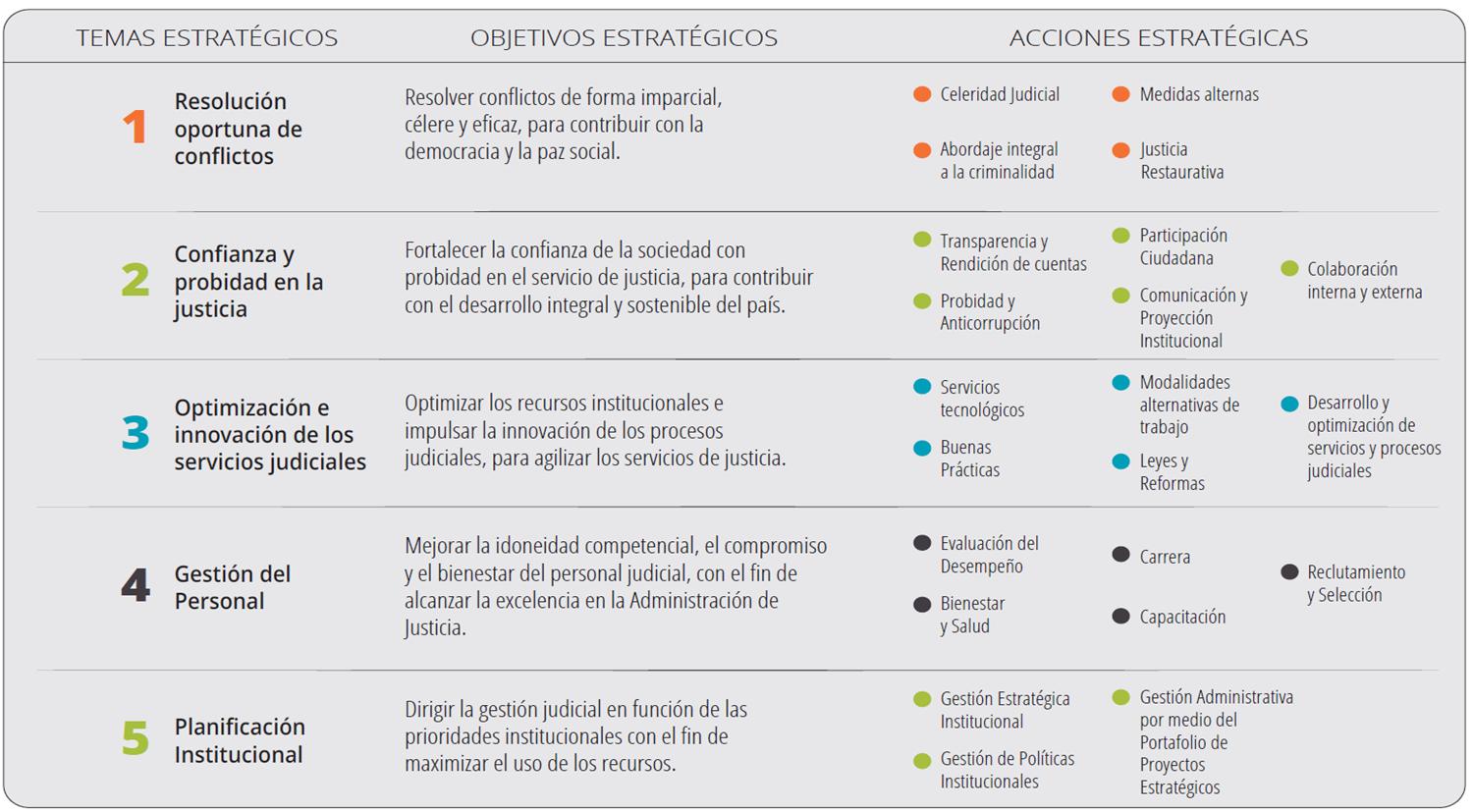 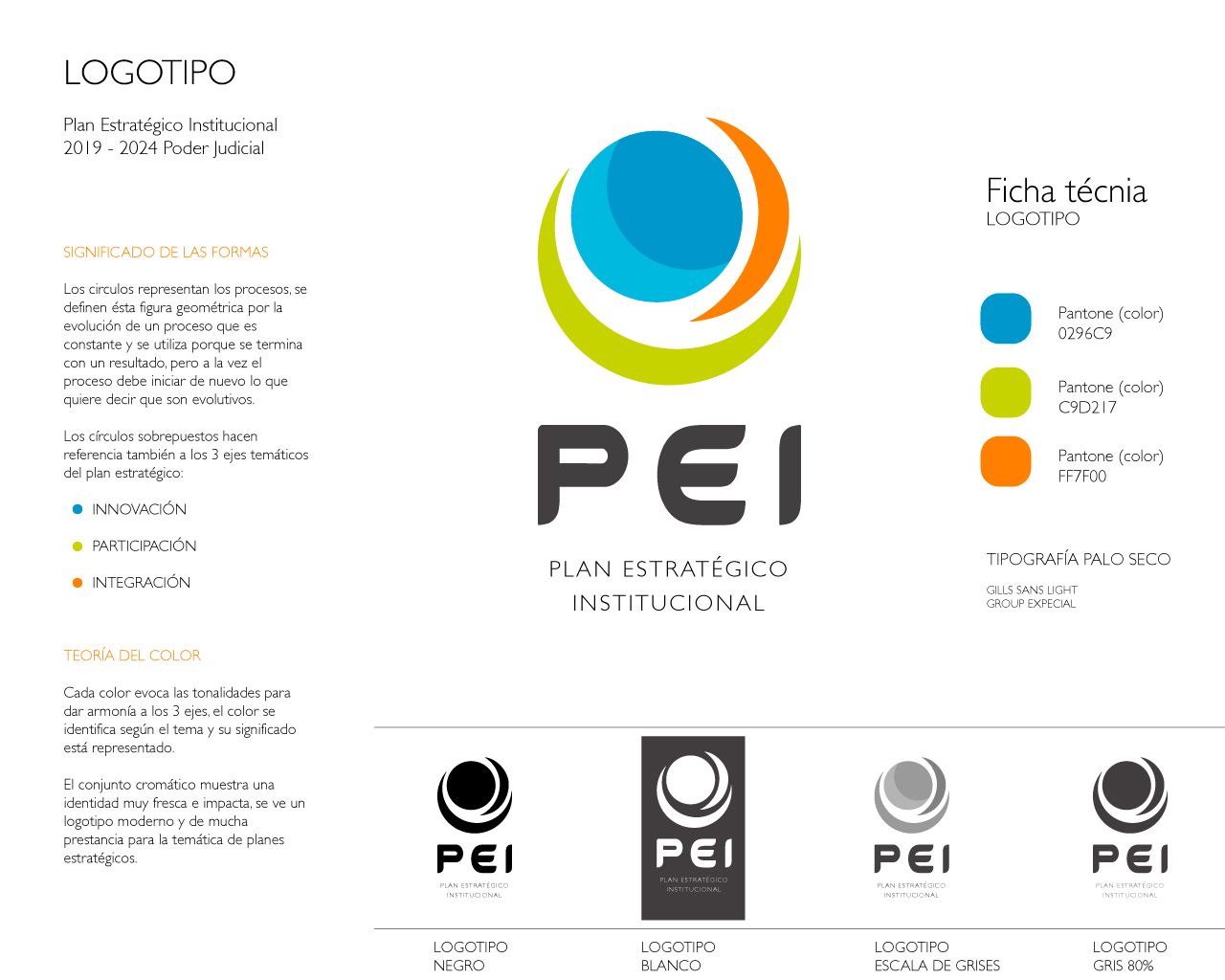 8
SITUACIÓN ACTUAL EN EL 
PODER JUDICIAL
POLÍTICAS EN EL PODER JUDICIAL
34 Políticas Vigentes
6 Iniciativas de Políticas
¿QUÉ SON POLÍTICAS ?
SEGÚN CEPAL (2004)
SEGÚN MIDEPLAN (2016)
Cursos de acción y flujos de información relacionados con un objetivo político definido en forma democrática; los que son desarrollados por el sector público y, frecuentemente, con la participación de la comunidad y
el sector privado.
"Curso o línea de acción definido para orientar o alcanzar un fin, que se expresa en directrices, lineamientos, objetivos estratégicos  y acciones sobre un tema y la atención o transformación de  un problema de interés público. Explicitan la voluntad política traducida en decisiones y apoyo en recursos humanos, técnicos, tecnológicos y financieros y se sustenta en los mandatos, acuerdos o compromisos nacionales e internacionales.”
EN EL PODER JUDICIAL, 
según el Modelo de Gestión de Políticas Institucionales
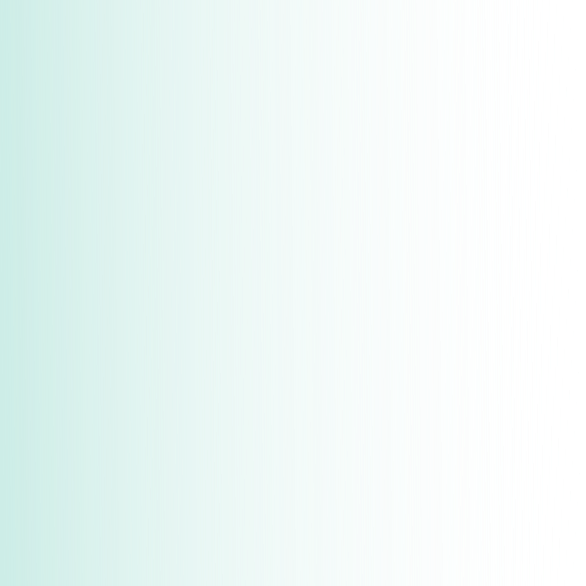 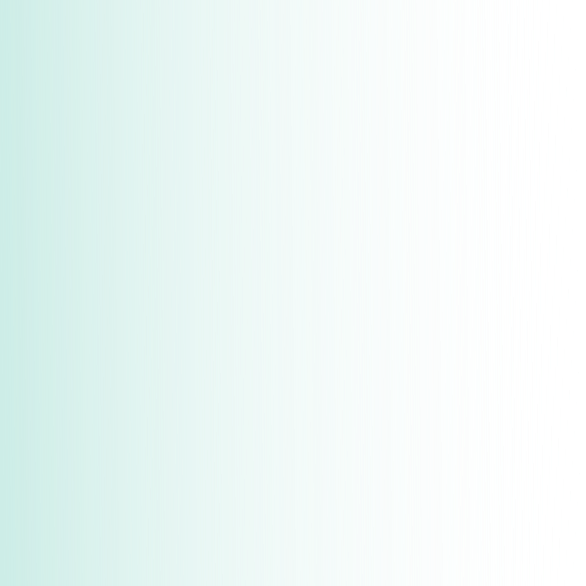 POLÍTICA INSTITUCIONAL DE ÍNDOLE OPERATIVO
POLÍTICA INSTITUCIONAL DE IMPACTO SOCIAL Y/O INSTITUCIONAL
Corresponde al conjunto de lineamientos, directrices, reglas prácticas, guías, procedimientos, entre otros; dirigidos al logro de una mejor administración de los recursos y procesos específicos de gestión administrativa y de control institucional; que se caracterizan por ser de índole interno y están delimitadas por su alcance.
Es una guía orientadora que se expresa en los objetivos, las líneas de acción y los resultados esperados sobre un tema y la atención o transformación de un problema de interés institucional y/o social; que se sustenta en los mandatos, acuerdos o
compromisos nacionales e internacionales del Poder Judicial.
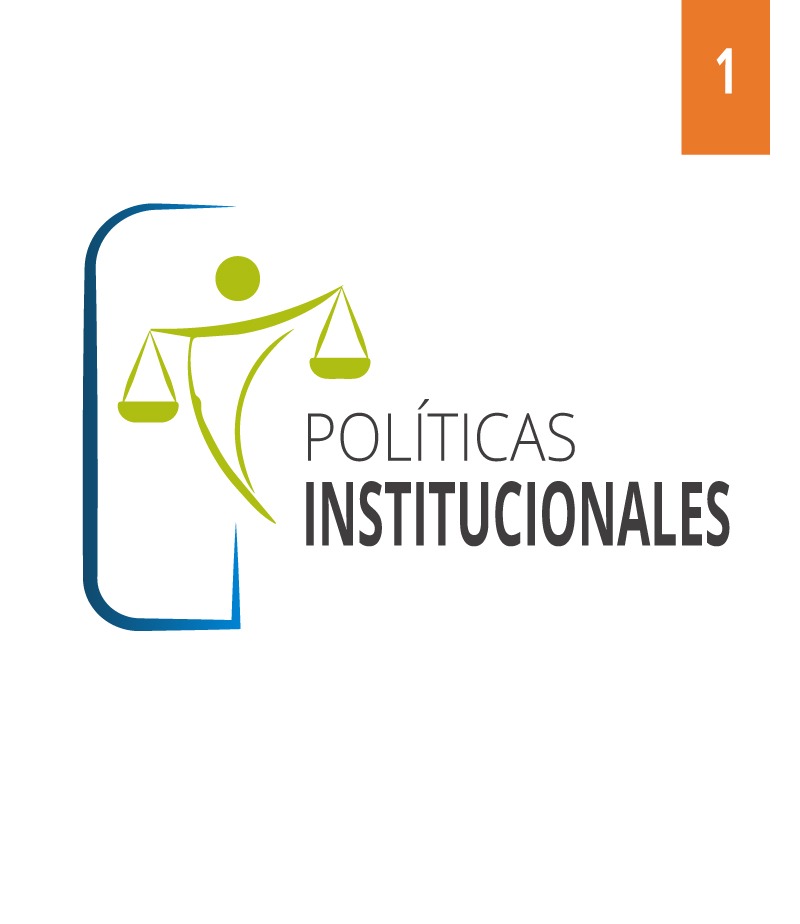 MODELO DE GESTIÓN DE LAS 
POLÍTICAS INSTITUCIONALESFORMULACIÓN, IMPLEMENTACIÓN, SEGUIMIENTO Y EVALUACIÓN
1995-PLA-PE-2019 del 27 de noviembre de 2019
Aprobado por Corte Plena, Sesión 02-2020 del 13 de enero de 2020, art. XXXIII
Procedimiento para iniciar con la elaboración de una nueva política institucional
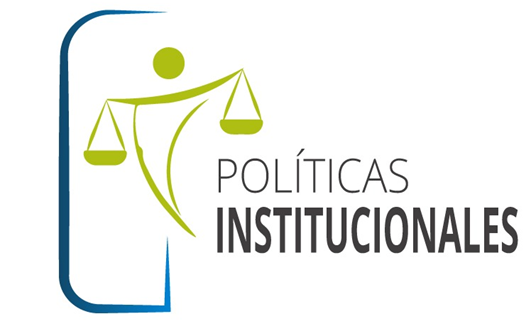 16
Criterios para presentar la propuesta de elaboración de la nueva Política Institucional
PREGUNTARSE SI : LA ATENCIÓN DEL TEMA O RESOLUCIÓN DEL PROBLEMA. . .
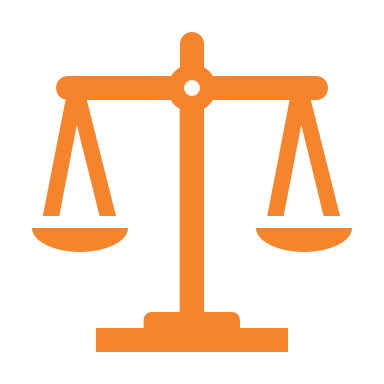 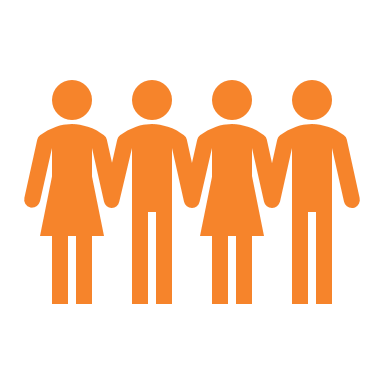 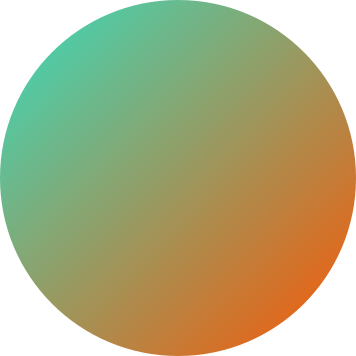 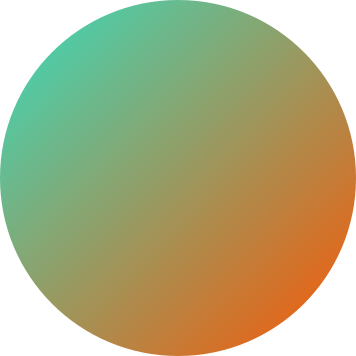 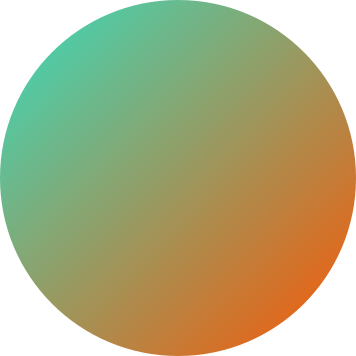 ¿Se relaciona con el Plan Estratégico Institucional?
¿Incide directamente en la generación de valor público*?
¿Es de interés institucional?
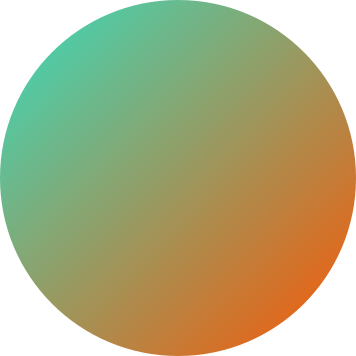 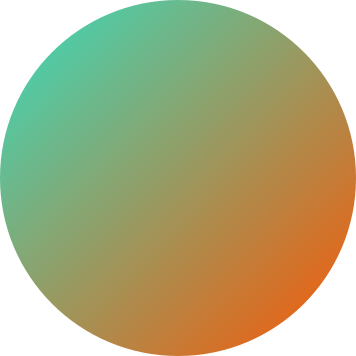 ¿Responde a mandatos de ley, acuerdos o compromisos del Poder Judicial?
¿Es de índole social?
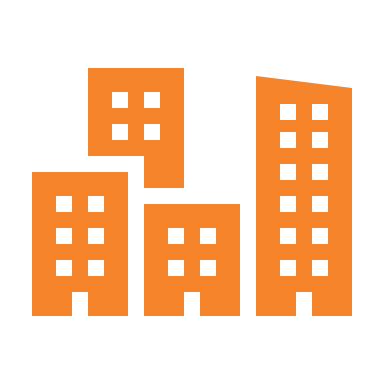 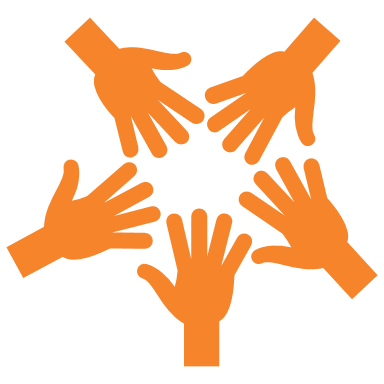 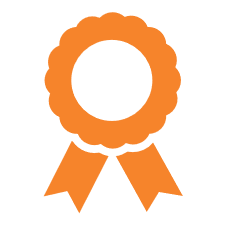 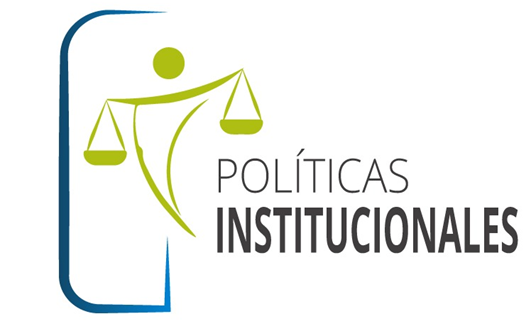 *El valor que se genera en la medida que las personas usuarias reconozcan y confíen en los resultados del servicio de administración de justicia como respuesta adecuada a sus necesidades.
17
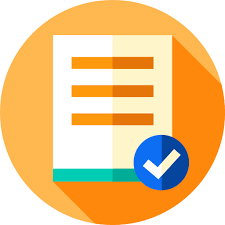 Una vez aprobado por la Corte Plena la elaboración de la política institucional, se procede con la aplicación del Modelo de Gestión de Políticas, que se detalla a continuación:
18
1. Diagnóstico
Marco legal
Análisis del tema o problema
Definición y delimitación del tema o problema
2. Elaboración y aprobación de la Política Institucional
Elaboración de la propuesta de política.
Validación y aprobación de la Política.
Metodología
3. Implementación de la Política (Plan de acción)
PEI
PAO
Modelo de Gestión de Políticas Institucionales
Participación ciudadana, institucional e interinstitucional
4. Seguimiento y Evaluación
El modelo propuesto para el Poder Judicial se basa con el modelo establecido por el MIDEPLAN y se ha procedido con las adaptaciones a los procesos institucionales.
ACTIVIDAD 1
1. Diagnóstico
Modelo de Gestión de Políticas Institucionales
ACTIVIDAD 1:
Herramienta “Árbol de Decisión o Análisis Causa-Efecto”
Marco legal
Análisis del tema o problema
Definición y delimitación del tema o problema
2. Elaboración y aprobación de la Política Institucional
Elaboración de la propuesta de política.
Validación y aprobación de la Política.
Metodología
Tema o 
problema
3. Implementación de la Política (Plan de acción)
PEI
PAO
Causa
Metodología
Participación ciudadana, institucional e interinstitucional
4. Seguimiento y Evaluación
Efecto
Propuesta 
de mejora
ACTIVIDAD 1:
Herramienta “Árbol de Decisión o Análisis Causa-Efecto”
Acceso a la Justicia
Tema o 
problema
Causa
Efecto
Propuesta 
de mejora
1. Diagnóstico
Modelo de Gestión de Políticas Institucionales
RESULTADOS DE LA ACTIVIDAD 1:
Marco legal
Análisis del tema o problema
Definición y delimitación del tema o problema
2. Elaboración y aprobación de la Política Institucional
Definición y delimitación del tema o problema
Elaboración de la propuesta de política.
Validación y aprobación de la Política.
Metodología
Tema o 
problema
3. Implementación de la Política (Plan de acción)
PEI
PAO
Causa
Elaboración de la propuesta de política.
Participación ciudadana, institucional e interinstitucional
4. Seguimiento y Evaluación
Efecto
Propuesta 
de mejora
Receso 
10 minutos
PROCESO DE APROBACIÓN DE POLÍTICAS INSTITUCIONALES
Proceso de aprobación de la Política Institucional
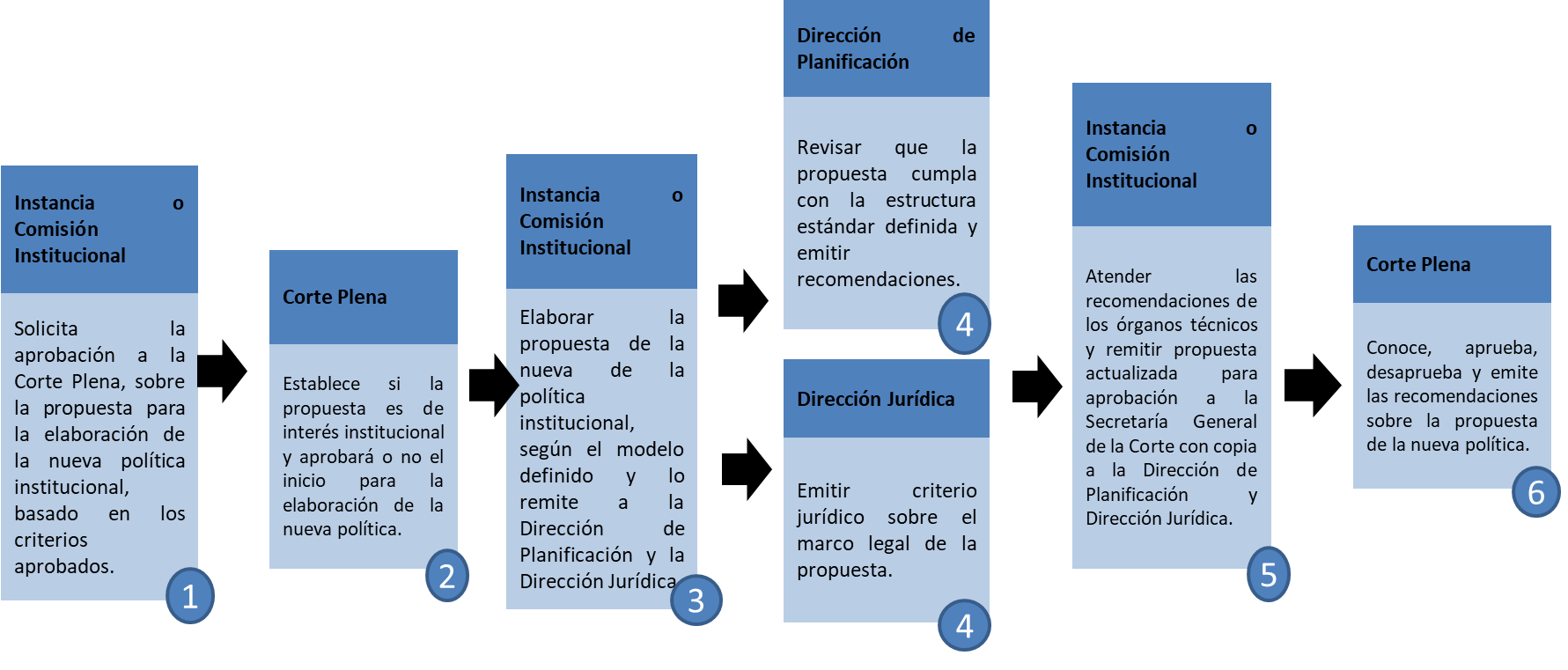 27
PROCESO DE GESTIÓN ESTRATÉGICA DE POLÍTICAS INSTITUCIONALES 
(Alineación Estratégica)
Proceso de Gestión Estratégica de Políticas Institucionales 
(Alineación Estratégica)
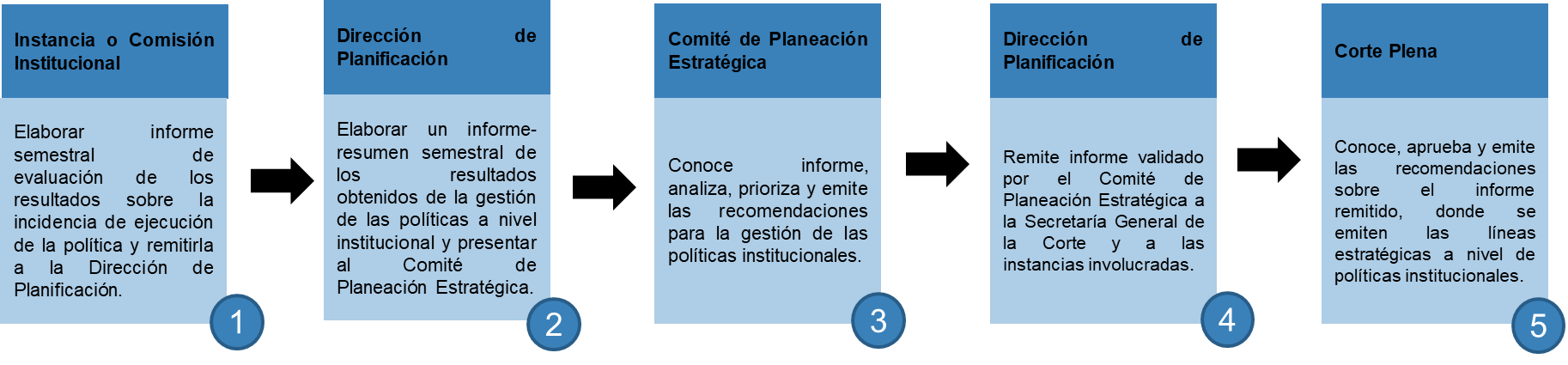 29
¿Cómo se construye un 
Plan de Acción?
Componentes básicos que debe contener la  Política Institucional
Portada. 
Introducción. 
Índice. 
Diagnóstico situacional. 
Definición y delimitación del tema o problema. 
Marco legal. 
 Análisis del tema o problema.
Metodología.
Definición de las poblaciones y/o grupos beneficiarios a quienes se dirige e impacta la política institucional.
Alineamiento de la política institucional con los ejes transversales del Plan Estratégico Institucional. 
Temas Prioritarios, Objetivos, Líneas de Acción, Resultados Esperados e Indicadores de Resultados. 
Plan de Acción. 
Análisis de impacto presupuestario de implementación de la política institucional.  
Definición del modelo de gestión para la implementación, seguimiento, evaluación.
31
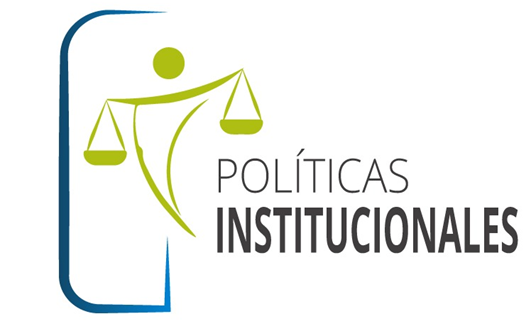 ¿Qué es un Plan de Acción?
El plan de acción está dirigido a la implementación operativa de la Política Institucional, por lo que debe contener una visión de corto y mediano plazo.
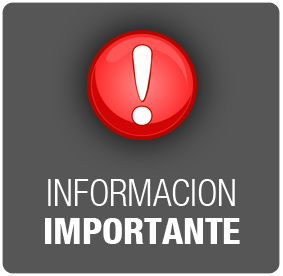 El Plan de Acción es construido, analizado, consensuado y validado en conjunto con las Oficinas Judiciales que contribuyen en la Política.
32
Elementos del Plan de Acción
Es la oficina responsable de cumplir el objetivo.
Son todas aquellas tareas o eventos destinados al cumplimiento de las metas previstas.
Son los socios colaboradores, tanto internos como externos, con los que será necesario coordinar para realizar las actividades establecidas
Es una unidad de medida que permite dar el seguimiento y control a los despachos.

Debe establecerse en unidades o porcentaje.
Es la cuantificación del objetivo que se desea alcanzar en función del espacio y periodo definido.

Debe explicar claramente: ¿qué se quiere?, ¿cuánto se quiere? y ¿para cuándo se quiere?.
Son los logros que la Oficina o Despacho espera concretar en un plazo determinado.

Debe redactarse en verbo Infinitivo (terminación en ar, er, ir) + ¿Qué? + ¿Cómo? + ¿Para qué?”.
33
ACTIVIDAD 2
ACTIVIDAD 2: Construcción de un “Plan de Acción”
 (Relacionar cada ítem según corresponda)
6
- Elaborar un cronograma de trabajo.
Ejecutar reuniones y actividades del plan.
Elaborar el protocolo.
Presentar para aprobación.
5
Que al 31 de diciembre del 2022, se haya elaborado y aprobado el Protocolo para la atención de la población indígena.
4
Fiscalía de Asuntos indígenas
1
Fiscalía General
Comisión de Acceso a la Justicia
3
Diseñar un protocolo de actuación para la atención de la población indígena, que facilite su acceso a los servicios judiciales prestados por el Ministerio Público.
2
Protocolo para la atención de la población indígena elaborado y aprobado
ACTIVIDAD 2: Construcción de un “Plan de Acción”
 (Relacionar cada ítem según corresponda)
3
Diseñar un protocolo de actuación para la atención de la población indígena, que facilite su acceso a los servicios judiciales prestados por el Ministerio Público.
5
Que al 31 de diciembre del 2022, se haya elaborado y aprobado el Protocolo para la atención de la población indígena.
2
Protocolo para la atención de la población indígena elaborado y aprobado
4
Fiscalía de Asuntos indígenas
6
- Elaborar un cronograma de trabajo.
Ejecutar reuniones y actividades del plan.
Elaborar el protocolo.
Presentar para aprobación.
1
Fiscalía General
Comisión de Acceso a la Justicia
Gestión de la Política Institucional
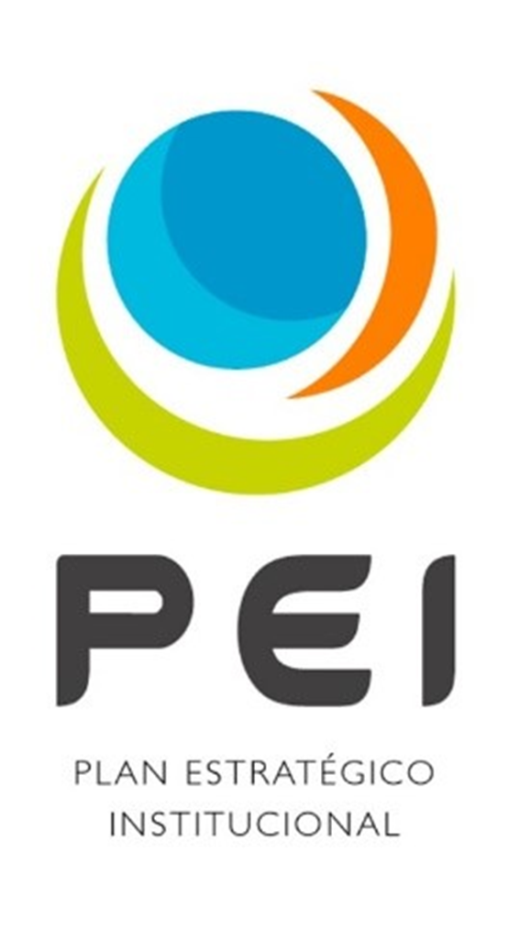 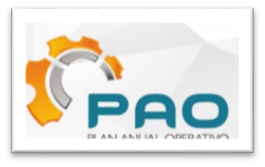 37
Reporte de Políticas Institucionales
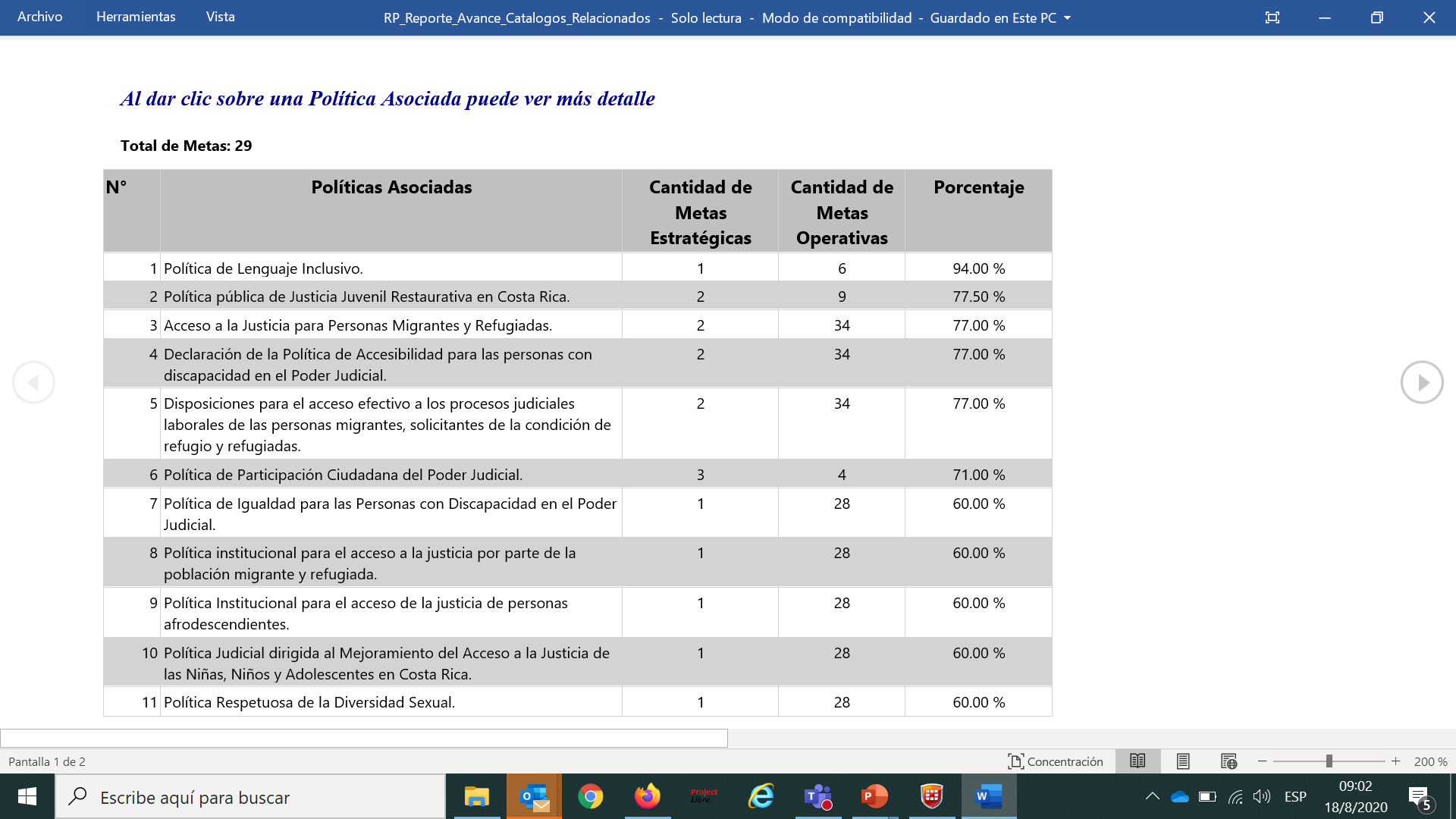 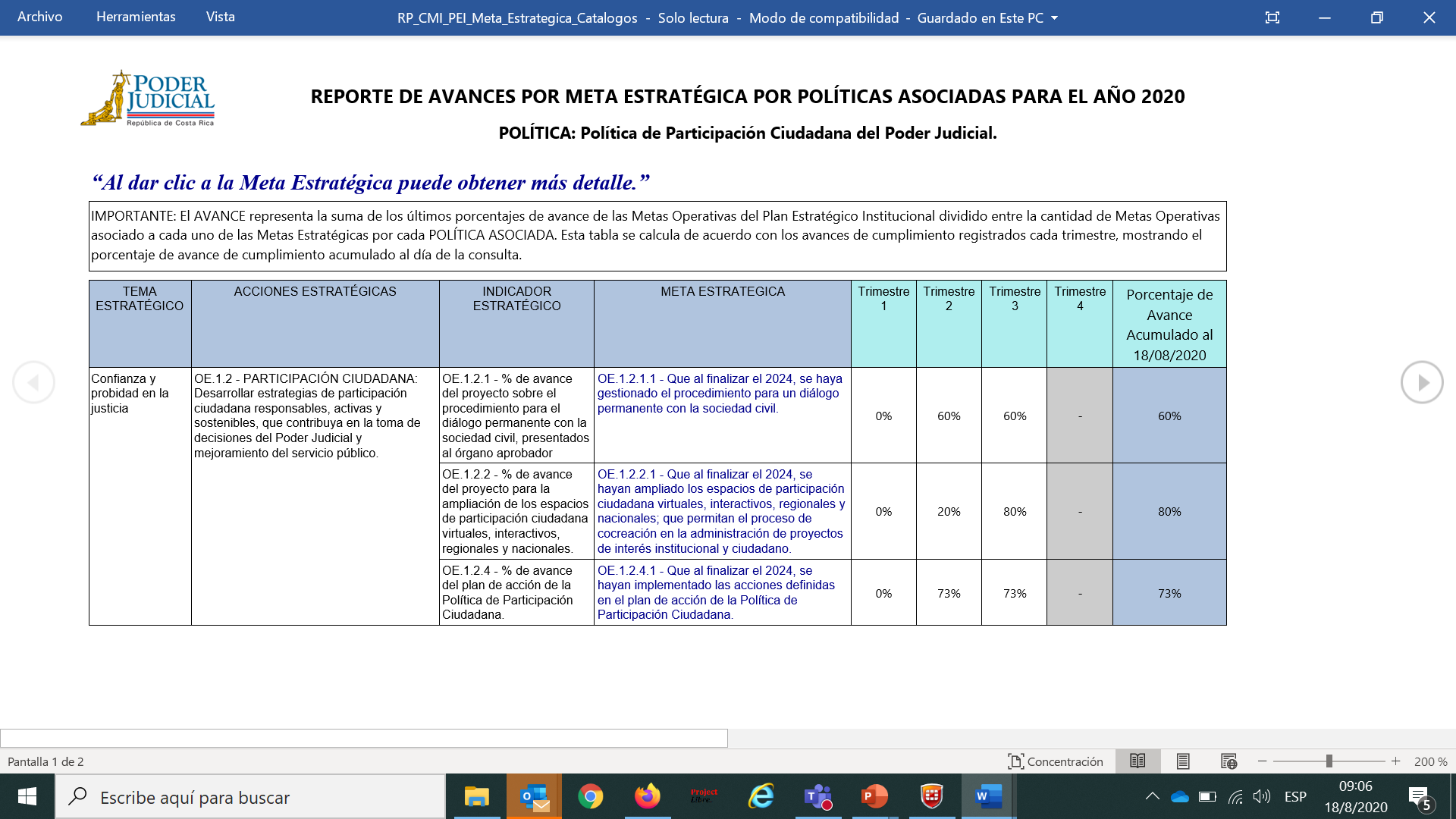 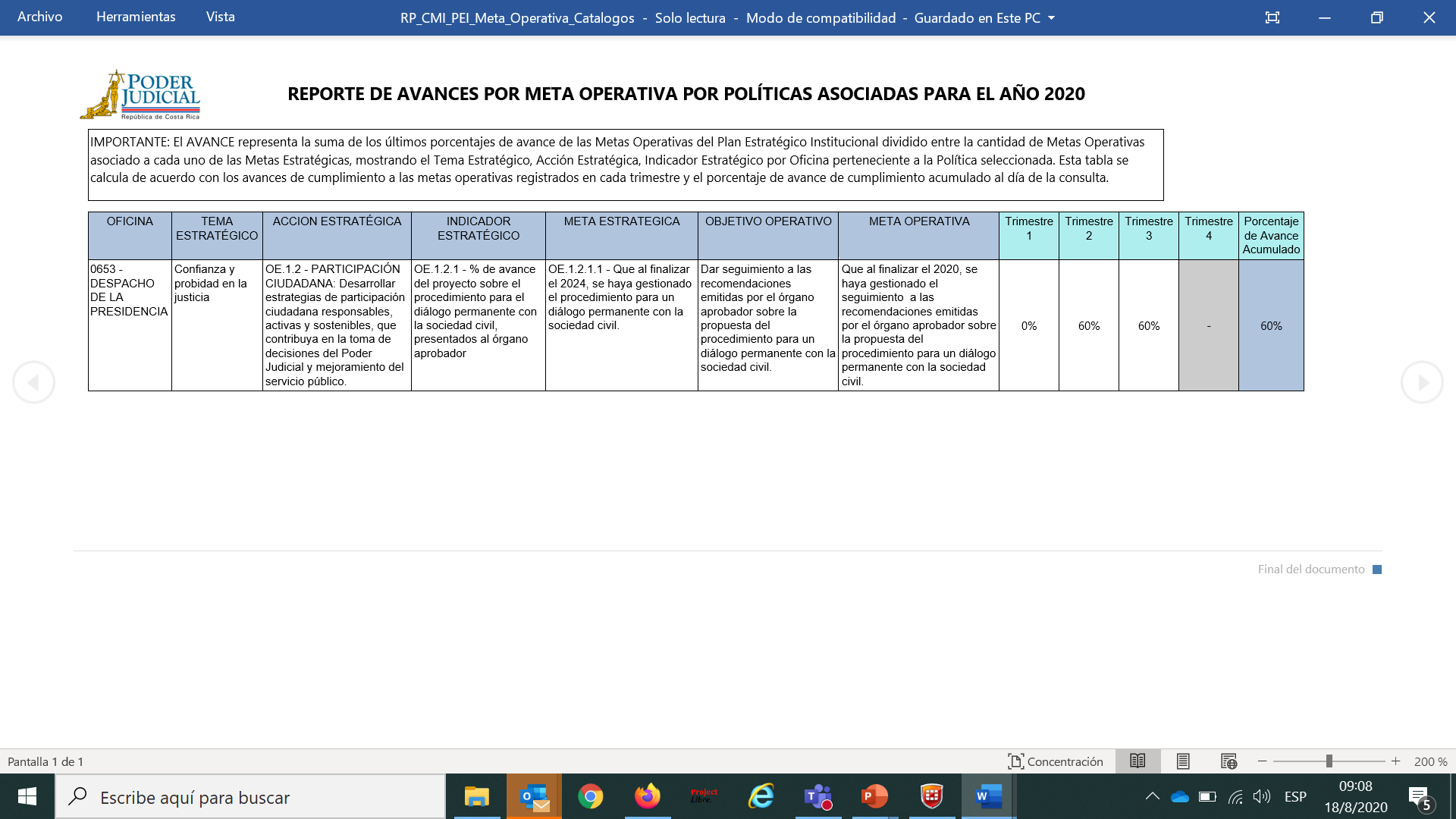 MATERIAL PARA CONSULTA
https://www.poder-judicial.go.cr/planificacion/index.php/planificacionestrategica/politicas-institucionales
Informe 1995-PLA-PE-2019: Modelo de Gestión de Políticas Institucionales.
Modelo de Gestión de Políticas Institucionales (Versión digital).
Modelo de Gestión de Políticas Institucionales (Brochure).
Plan de Acción (plantilla)
Reporte de avance de Planes de Acción de Políticas Institucionales.
Listado de Políticas en el Poder Judicial.
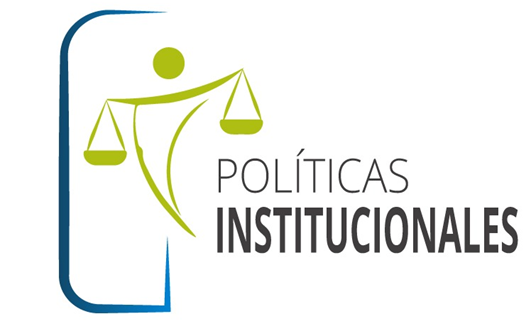 39
CONSULTAS:

Subproceso de Planificación Estratégica
Allan Pow Hing Cordero:
apowhing@poder-judicial.go.cr
Ellen Villegas Hernández:
evillegas@poder-judicial.go.cr
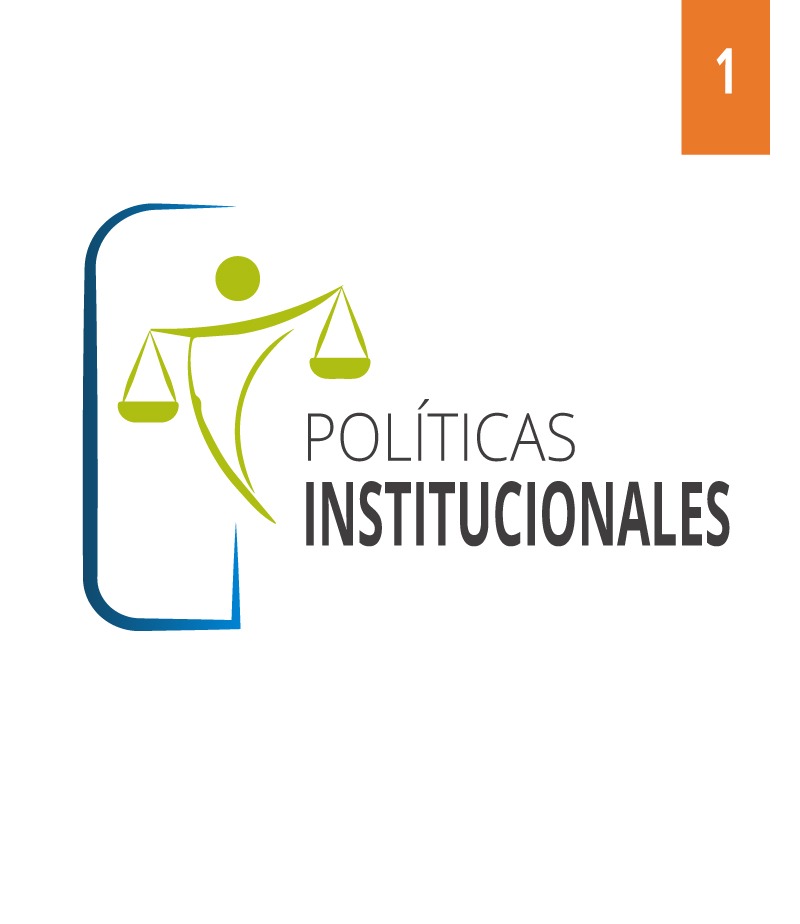 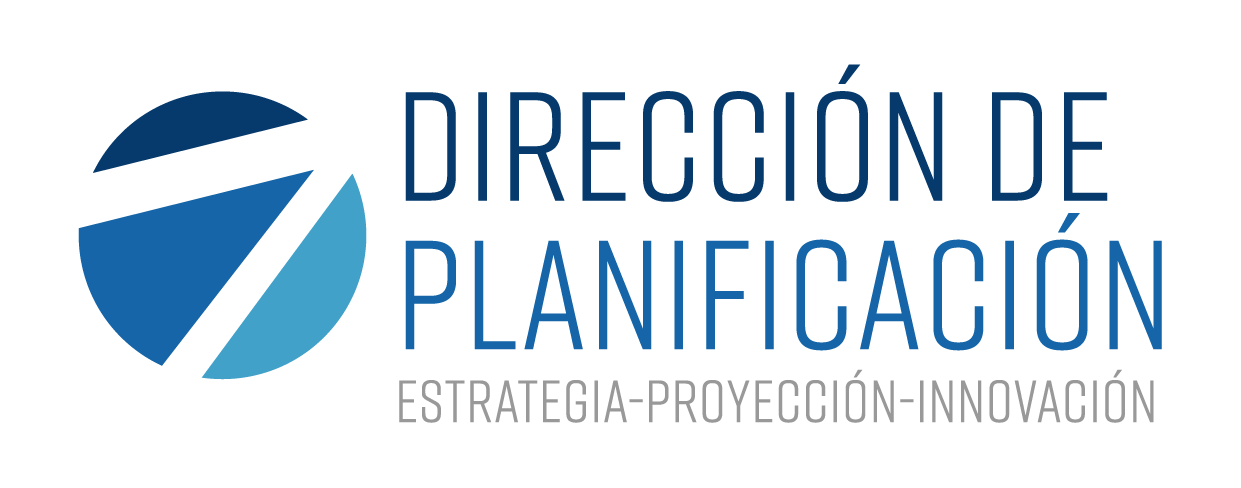 MODELO DE GESTIÓN DE LAS 
POLÍTICAS INSTITUCIONALES DEL PODER JUDICIAL
Muchas gracias